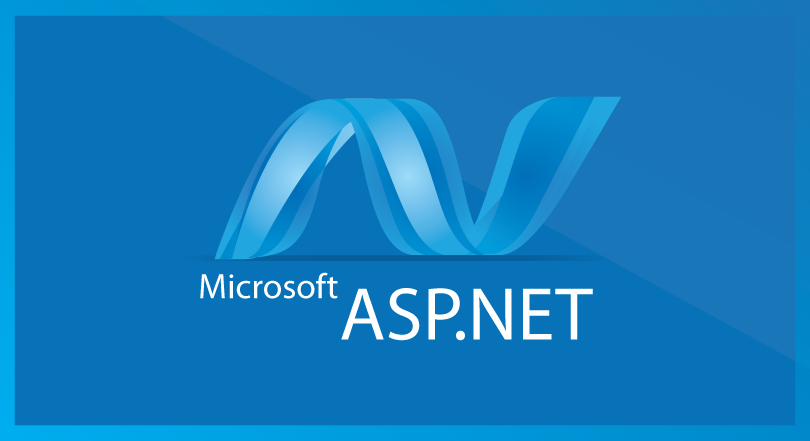 Building Distributed Systems – ICD0009Network Applications II: Distributed Systems – I371
TalTech IT College, Andres Käver, 2018-2019, Spring semester
Web: http://enos.Itcollege.ee/~akaver/DistributedSystems
Skype: akaver   Email: akaver@itcollege.ee
1
Generics - <T>
Generics introduce to the .NET Framework the concept of type parameters, which make it possible to design classes and methods that defer the specification of one or more types until the class or method is declared and instantiated by client code.
Generics are also known as parametrized types or parametric polymorphism.
2
Generics - example
// Declare the generic class.public class GenericList<T> {    public void Add(T input) {  // Do nothing  }}
class TestGenericList {    private class ExampleClass { }    static void Main() {        // Declare a list of type int.        GenericList<int> list1 = new GenericList<int>();        list1.Add(1);        // Declare a list of type string.        GenericList<string> list2 = new GenericList<string>();        list2.Add("");        // Declare a list of type ExampleClass.        GenericList<ExampleClass> list3 = new GenericList<ExampleClass>();        list3.Add(new ExampleClass());    }}
3
Generics - Constraints
where T: struct
The type argument must be a value type. Any value type except Nullable<T> can be specified.
where T: class
The type argument must be a reference type. This constraint applies also to any class, interface, delegate, or array type.
where T: new()
The type argument must have a public parameterless constructor. When used together with other constraints, the new() constraint must be specified last.
4
Generics - Constraints
where T: <base class name>
The type argument must be or derive from the specified base class.
where T: <interface name>
The type argument must be or implement the specified interface. Multiple interface constraints can be specified. The constraining interface can also be generic.
where T: U
The type argument supplied for T must be or derive from the argument supplied for U.
where T: unmanaged
The type argument must not be a reference type and must not contain any reference type members at any level of nesting.
5
Generics - Constraints
Some of the constraints are mutually exclusive. 
All value types must have an accessible parameterless constructor.
The structconstraint implies the new() constraint and the new() constraint cannot be combined with the struct constraint. 
The unmanaged constraint implies the struct constraint. 
The unmanaged constraint cannot be combined with either the struct or new() constraints.
6
Generics - benefits
Reusability with generics means that you will be able to create a method or a class that can be reused with different types in several places.
Type safety and better performance both come together because at compile time the C# compiler will give errors and not compile whenever it knows there will an unsafe casting, and at runtime there will be no casting from type to type, it will be handled naturally.
No Boxing/Unboxing - Boxing/Unboxing are costly operations, and it is always better to not rely on them heavily in your code.
Why we always use the letter T - it is because by convention it refers to the word Type. You can use whatever valid letter or word you like for generics. The naming rules is no different than for naming classes.
7
Repository
It is not a good idea to access the database logic directly in the business logic. Tight coupling of the database logic in the business logic make applications tough to test and extend further. 
Problems:
Business logic is hard to unit test.
Business logic cannot be tested without the dependencies of external systems like database
Duplicate data access code throughout the business layer (Don’t Repeat Yourself in code - DRY)
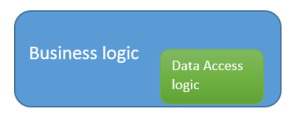 8
Repository
Repository Pattern separates the data access logic and maps it to the entities in the business logic. It works with the domain entities and performs data access logic.
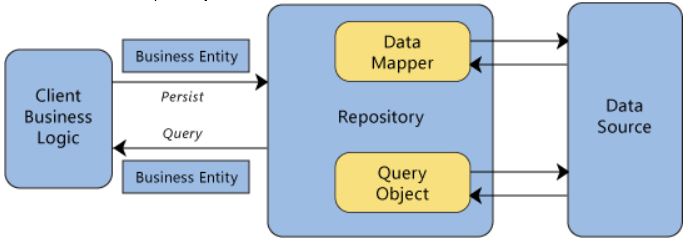 9
Repository
Capsulate data processing

Classical way:SqlCommand(”SELECT * FROM Customer where ID=“ + cid).ExecuteCreate class instanceCopy result data into object

Repo: GetCustomerById(cid)

Repo user is not aware where and how is data stored and retrieved (sql, web-api, xml, csv files,....)
10
Repository
How many and what types of repos to create?

One per class/table
Graph based
Write only repo, read only repo
One huge repo

No right answers, you have to decide
Every project and team has its own customs and requirements
11
Repository - interface
public interface IPersonRepository : IDisposable
    {
        IQueryable<Person> All { get; }
        IQueryable<Person> AllIncluding(
	 params Expression<Func<Person, object>>[] includeProperties);
        Person Find(int id);
        void InsertOrUpdate(Person person);
        void Delete(int id);
        void Save();
    }
Next developer should only look at the repo interface. How repo operates - not important. 
Interface is also needed for dependency injection
12
Repository - code
public void InsertOrUpdate(Person person) {
            if (person.PersonID == default(int)) {
                // New entity
                context.People.Add(person);
            } else {
                // Existing entity
                context.Entry(person).State = EntityState.Modified;
            }
        }

        public void Delete(int id){
            var person = context.People.Find(id);
            context.People.Remove(person);
        }

        public void Save() {
            context.SaveChanges();
        }

        public void Dispose() {
            context.Dispose();
        }
    }
public class PersonRepository : IPersonRepository
    {
        ContactContext context = new ContactContext();

        public IQueryable<Person> All {
            get { return context.People; }
        }

        public IQueryable<Person> AllIncluding(
		params Expression<Func<Person, object>>[] includeProperties) 
       {

            IQueryable<Person> query = context.People;
            foreach (var includeProperty in includeProperties) {
                query = query.Include(includeProperty);
            }
            return query;
        }

        public Person Find(int id){
            return context.People.Find(id);
        }
13
Using repo in console app
using ContactsLibrary;

namespace RepoConsoleApp
{
    class Program
    {
        static void Main(string[] args)
        {
            using (var repo = new PersonRepository()) {
                repo.InsertOrUpdate(new Person { FirstName = "Juku", LastName = "Mänd" });
                repo.InsertOrUpdate(new Person { FirstName = "Malle", LastName = "Tamm" });
                repo.Save();
                foreach (var person in repo.All.ToList())
                {
                    Console.WriteLine("{0} {1}", person.FirstName, person.LastName);
                }
            }

            Console.ReadLine();
        }
    }
}
14
Repository – universal interface
public interface IEntityRepository<T> : IDisposable
    {
        IQueryable<T> All { get; }
        IQueryable<T> AllIncluding(params Expression<Func<T, object>>[] includeProperties);
        T Find(int id);
        void InsertOrUpdate(T entity);
        void Delete(int id);
        void Save();
    }

    public interface IPersonRepository : IEntityRepository<Person>
    {

    }
15
Repository - Problems
Object graphs
Disposed context
If possible, avoid graphs. Operate with single objects. (Common in web-api/mvc)
16
Repository – one more time
Repo – container, data storage engine capsulation
Typically CRUD methods, to operate on some concrete class
Real data storage engine, with its implementation details is hidden from user
Possibility to easily replace storage mechanism within application
17
Repository – generic interface
public interface IRepository<TEntity> where TEntity : BaseEntity{    IEnumerable<TEntity> All();    Task<IEnumerable<TEntity>> AllAsync();    TEntity Find(params object[] id);    Task<TEntity> FindAsync(params object[] id);    void Add(TEntity entity);    Task AddAsync(TEntity entity);    TEntity Update(TEntity entity);    void Remove(TEntity entity);    void Remove(params object[] id);}
18
Repository - generic
public class EFRepository<TEntity> : IRepository<TEntity> where TEntity : BaseEntity{    protected DbContext RepositoryDbContext;    protected DbSet<TEntity> RepositoryDbSet;    public EFRepository(IDataContext dataContext){        RepositoryDbContext = dataContext as DbContext ?? throw new ArgumentNullException(nameof(dataContext));        RepositoryDbSet = RepositoryDbContext.Set<TEntity>();    }    public virtual IEnumerable<TEntity> All() => RepositoryDbSet.ToList();    public virtual async Task<IEnumerable<TEntity>> AllAsync() => await RepositoryDbSet.ToListAsync();    public virtual TEntity Find(params object[] id) => RepositoryDbSet.Find(id);    public virtual async Task<TEntity> FindAsync(params object[] id) => await RepositoryDbSet.FindAsync(id);    public void Add(TEntity entity) => RepositoryDbSet.Add(entity);    public virtual async Task AddAsync(TEntity entity) => await RepositoryDbSet.AddAsync(entity);    public TEntity Update(TEntity entity) => RepositoryDbSet.Update(entity).Entity;    public void Remove(TEntity entity) => RepositoryDbSet.Remove(entity);    public void Remove(params object[] id){        var entity = RepositoryDbSet.Find(id);        Remove(entity);    }    }
19
Repository – generic - incorporating
public interface IPersonRepository : IRepository<Person>{}

public class PersonEFRepository : EFRepository<Person>, IPersonRepository {    public PersonEFRepository(IDataContext dataContext) : base(dataContext)    {    }}
20
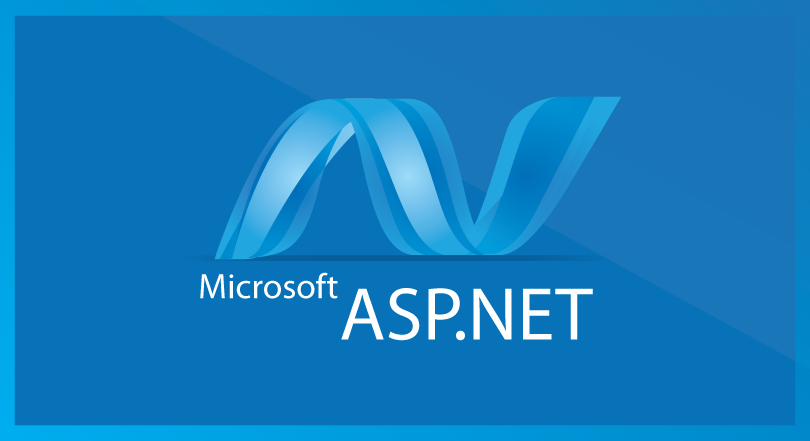